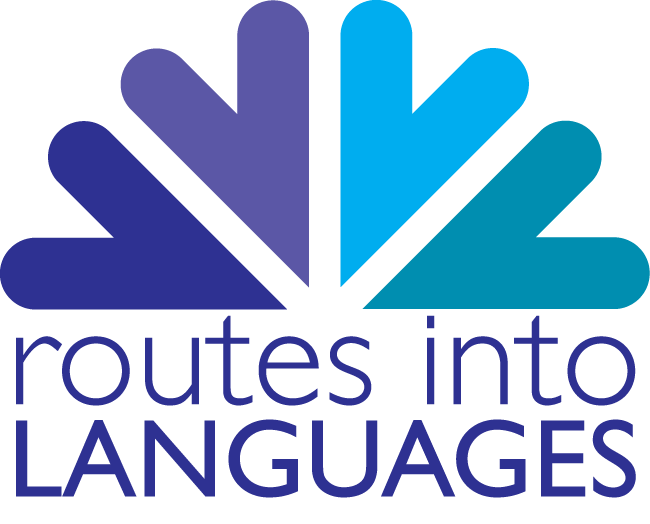 Élaborer une bibliographie
Module 4 – Références et Plagiat 


Developed by Céline Benoit
Situation
Imaginez que vous devez rédiger un devoir sur le thème de “La révolution française” pour votre cours de français. Vous allez découvrir quatre types de document que vous êtes censés citer dans votre travail, et bien sûr, dans votre bibliographie.

	Préparez des références complètes pour les quatre documents donnés. N’oubliez pas d’utiliser le système de références Harvard (“Citing References”). Souvenez-vous que chaque document sera référencé différement selon leur type.
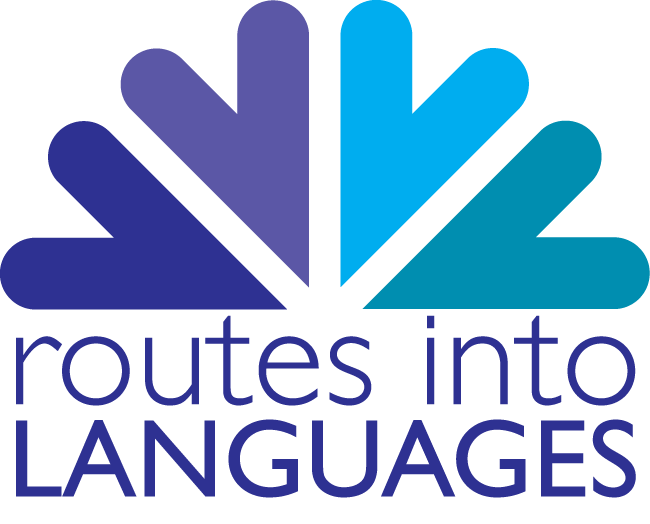 Documents
Un film sur la Révolution française http://www.imdb.com/title/tt0098238/

Un livre électronique sur la révolution française. Utilisez les deux pages pour rassembler les informations dont vous avez besoin. http://www.ebook-en-poche.fr/media/gratuits/ebook_RevolutionFrancaise_OK.pdf

Un programme radio sur la révolution française et la musique que vous pouvez écouter.http://archives-fr.novopress.info/16319/radio-courtoisie-la-revolution-francaise-mythes-fondateurs-et-realites-historiques/

Un article en ligne sur les mouvements paysans lors de la révolution française. Vous pouvez le consulter.http://revolution-francaise.net/2011/09/11/448-une-revolution-paysanne
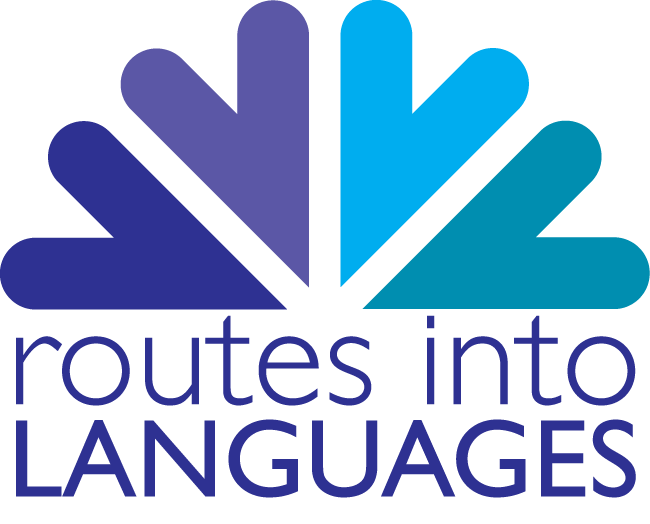 Bibliographie
On se souvient qu’une bibliographie s’organise par ordre alphabétique
Solutions 
Bibliographie
(Comprendre comment rédiger une liste de références complète, reprenant les documents utilisés pour votre travail).
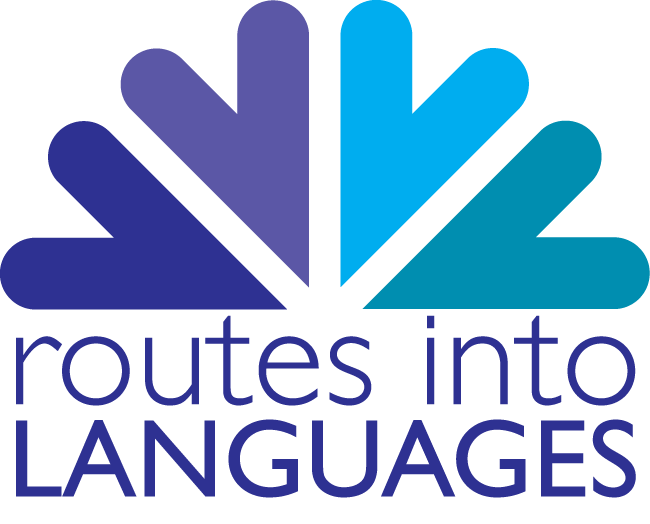 Bibliographie
Gauthier, F., 2011. “Une révolution paysanne ou les caractères originaux de l’histoire rurale de la Révolution française”, Révolution Française.net, [en ligne]. Disponible sur: http://revolution-francaise.net/2011/09/11/448-une-revolution-paysanne [Consulté le 06/09/2011].

La révolution française – 2ème époque. 1989. [DVD-Film] Directed by Richard Heffron. France: Polydor. 

Radio Courtoisie, 2009. La révolution française, mythes fondateurs et réalités historiques.[Radio] 29 mars 2009. Disponible sur : http://archives-fr.novopress.info/16319/radio-courtoisie-la-revolution-francaise-mythes-fondateurs-et-realites-historiques// [Consulté le 06/09/2011]

SMIRNOVA-LEGRAND, E. et LEGRAND, A., 2010. La révolution française. Haute-Savoie: Lathuile. Disponible sur : http://www.ebook-en-poche.fr/media/gratuits/ebook_RevolutionFrancaise_OK.pdf  [Consulté le 06/09/2011].
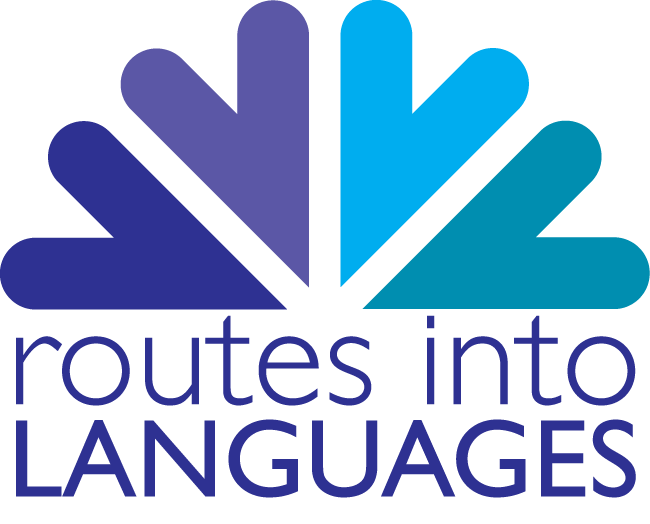